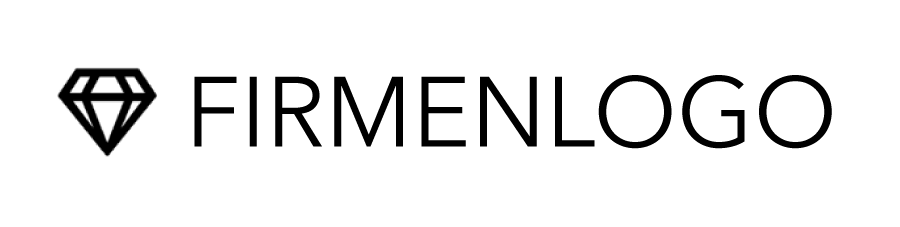 Marken-Styleguide
[Speaker Notes: Um das Logo auszutauschen: Rechtsklick auf das Bild > Bild ändern
Vorlangenfarben ändern: Entwurf > zweite Spalte Pfeil nach unten klicken > Farben > Farben anpassen.]
Marken-Styleguide
Marken-Philosophie und Positionierung

Markenpersönlichkeit
Logo
Farbpalette
Typographie
Unterstützende Grafiken
Anwendung
xxxxxxxxxxxxxx
2
[Speaker Notes: Entscheiden Sie, ob das Logo auf jeder Folie erscheinen soll. Um das Logo zu entfernen oder zu ersetzen: Ansicht > Folienmaster (Dann: Rechtsklick auf das Bild > Bild ändern) 
Präsentationsschriftarten ändern (falls notwendig): Entwurf > zweite Spalte Pfeil nach unten klicken > Schriftarten
Aktualisieren Sie die Seitennummern, nachdem Sie die Bearbeitung des Dokuments abgeschlossen haben.]
Marken-Philosophie und Positionierung
3
[Speaker Notes: Ersetzen Sie das Bild durch etwas Passendes.]
Marken-Philosophie und Positionierung
Mission Statement: Das Leitbild Ihres Unternehmens
Lorem ipsum dolor sit amet, consectetur adipiscing elit, sed do eiusmod tempor incididunt ut labore et dolore magna aliqua. Ut enim ad minim veniam, quis nostrud exercitation ullamco laboris nisi ut aliquip ex ea commodo consequat. Duis aute irure dolor in reprehenderit in voluptate velit esse cillum dolore eu fugiat nulla pariatur. Excepteur sint occaecat cupidatat non proident, sunt in culpa qui officia deserunt mollit anim id est laborum.
4
[Speaker Notes: Primärlayout]
Marken-Philosophie und Positionierung
Mission Statement: Wofür steht Ihr Unternehmen?
Lorem ipsum dolor sit amet, consectetur adipiscing elit, sed do eiusmod tempor incididunt ut labore et dolore magna aliqua. Ut enim ad minim veniam, quis nostrud.
5
[Speaker Notes: Sekundärlayout
Ersetzen Sie das Bild durch etwas Passendes.]
Marken-Philosophie und Positionierung
Werte
Lorem ipsum dolor sit amet, consectetur adipiscing elit, sed do eiusmod tempor incididunt ut labore et dolore magna aliqua. Ut enim ad minim veniam, quis nostrud exercitation ullamco laboris nisi ut aliquip ex ea commodo consequat. Duis aute irure dolor in reprehenderit in voluptate velit esse cillum dolore eu fugiat nulla pariatur. Excepteur sint occaecat cupidatat non proident, sunt in culpa qui officia deserunt mollit anim id est laborum.
6
[Speaker Notes: Primärlayout]
Marken-Philosophie und Positionierung
Werte
Duis aute irure dolor in reprehenderit in voluptate velit esse cillum dolore eu fugiat nulla pariatur. Excepteur sint occaecat cupidatat non proident, sunt in culpa.
7
[Speaker Notes: Sekundärlayout
Ersetzen Sie das Bild durch etwas Passendes.]
Marken-Philosophie und Positionierung
Ihre Buyer Persona
Lorem ipsum dolor sit amet, consectetur adipiscing elit, sed do eiusmod tempor incididunt ut labore et dolore magna aliqua. Ut enim ad minim veniam, quis nostrud exercitation ullamco laboris nisi ut aliquip ex ea commodo consequat. Duis aute irure dolor in reprehenderit in voluptate velit esse cillum dolore eu fugiat nulla pariatur. Excepteur sint occaecat cupidatat non proident, sunt in culpa qui officia deserunt mollit anim id est laborum.
8
[Speaker Notes: Folienoption 1. 
Ersetzen Sie das Bild durch etwas Passendes.
Duplizieren Sie die Folie, falls Sie mehr als eine Buyer Persona haben.]
Marken-Philosophie und Positionierung
Ihre Buyer Persona
Lorem ipsum dolor sit amet, consectetur adipiscing elit, sed do eiusmod tempor incididunt ut labore et dolore magna aliqua. Ut enim ad minim veniam, quis nostrud exercitation ullamco laboris nisi ut aliquip ex ea commodo consequat. Duis aute irure dolor in reprehenderit in voluptate velit esse cillum dolore eu fugiat nulla pariatur. Excepteur sint occaecat cupidatat non proident, sunt in culpa qui officia deserunt mollit anim id est laborum.
9
[Speaker Notes: Folienoption 2. 
Ersetzen Sie das Bild durch etwas Passendes.
Duplizieren Sie die Folie, falls Sie mehr als eine Buyer Persona haben.]
Marken-Philosophie und Positionierung
Ihre Buyer Persona
10
[Speaker Notes: Folienoption 3. 
Ersetzen Sie das Bild durch etwas Passendes.
Duplizieren Sie die Folie, falls Sie mehr als eine Buyer Persona haben.]
Markenpersönlichkeit
11
[Speaker Notes: Ersetzen Sie das Bild durch etwas Passendes.]
Markenpersönlichkeit
Eigenschaften
EIGENSCHAFT
EIGENSCHAFT
EIGENSCHAFT
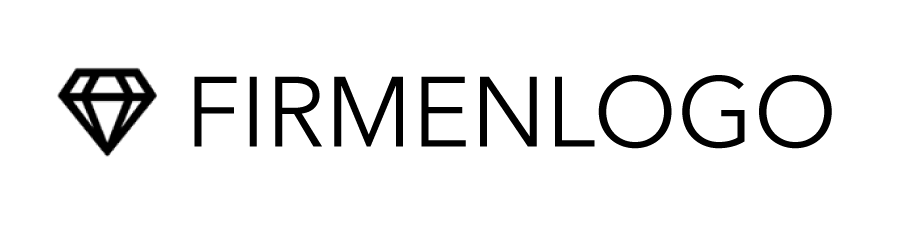 EIGENSCHAFT
EIGENSCHAFT
EIGENSCHAFT
EIGENSCHAFT
EIGENSCHAFT
12
[Speaker Notes: Aktualisierung des Logos: Rechtsklick auf das Bild > Bild ändern
Passen Sie die Eigenschaften an.]
Markenpersönlichkeit
Moodboard
Lorem ipsum dolor sit amet, consectetur adipiscing elit, sed do eiusmod tempor incididunt ut labore et dolore magna aliqua. Ut enim ad minim veniam, quis nostrud exercitation ullamco consequat.
13
[Speaker Notes: Rechtsklick auf ein Bild > Bild ersetzen]
Markenpersönlichkeit
Moodboard
Lorem ipsum dolor sit amet, consectetur adipiscing elit, sed do eiusmod tempor incididunt ut labore et dolore magna aliqua. Ut enim ad minim veniam, quis nostrud ullamco consequat.
14
[Speaker Notes: Nutzen Sie diese Folie, wenn Sie bereits ein vertikales Moodboard erstellt haben.]
Markenpersönlichkeit
Moodboard
Lorem ipsum dolor sit amet, consectetur adipiscing elit, sed do eiusmod tempor incididunt ut labore et dolore magna aliqua. Ut enim ad minim veniam, quis nostrud exercitation ullamco consequat.
15
[Speaker Notes: Nutzen Sie diese Folie, wenn Sie bereits ein horizontales Moodboard erstellt haben.]
Markenpersönlichkeit
Schreibstil
Lorem ipsum dolor sit amet, consectetur adipiscing elit, sed do eiusmod tempor incididunt ut labore et dolore magna aliqua. Ut enim ad minim veniam, quis nostrud exercitation ullamco laboris nisi ut aliquip ex ea commodo consequat.
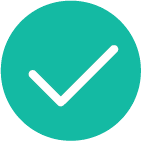 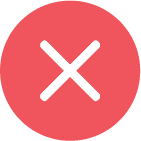 Lorem ipsum dolor sit amet, consectetur adipiscing elit, sed do eiusmod tempor incididunt ut labore et dolore magna aliqua.
Lorem ipsum dolorsitamet, consectet’ur adipiscingelit, sed do eiusmod tempor incididu’nt u’t labor’e et dolore magn’a aliq’ua.
Ja
Aktive, kundenzentrierte Sprache verwenden.
Nein
Nicht zu viel Jargon oder Abkürzungen verwenden.
16
[Speaker Notes: Aktualisieren Sie die Folie mit einem guten Beispiel für den Tone of Voice, den Ihre Firma aufweist.
Falls Sie unterschiedliche Schreibstile in E-Mails und sozialen Medien nutzen, duplizieren Sie die Folie, um zu zeigen, wie die Stile variieren.]
Logo
17
[Speaker Notes: Ersetzen Sie das Bild durch etwas Passendes.]
Logo
Logo
Lorem ipsum dolor sit amet, consectetur adipiscing elit, sed do eiusmod tempor incididunt ut labore et dolore magna aliqua. Ut enim ad minim veniam, quis nostrud exercitation ullamco laboris nisi ut aliquip ex ea commodo consequat. Duis aute irure dolor in reprehenderit in voluptate velit esse cillum dolore eu fugiat nulla pariatur. Excepteur sint occaecat cupidatat non proident, sunt in culpa qui officia deserunt mollit anim id est laborum.
PRIMÄRES LOGO
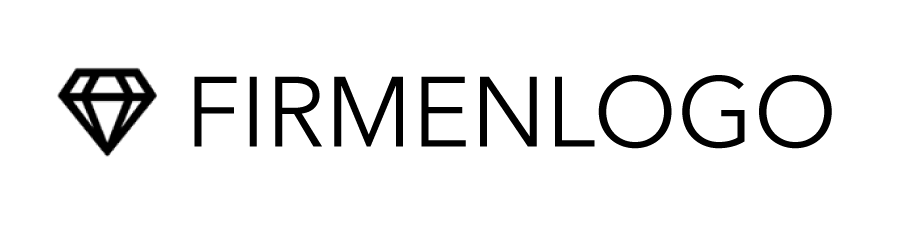 LOGO AUF DUNKLEM HINTERGRUND
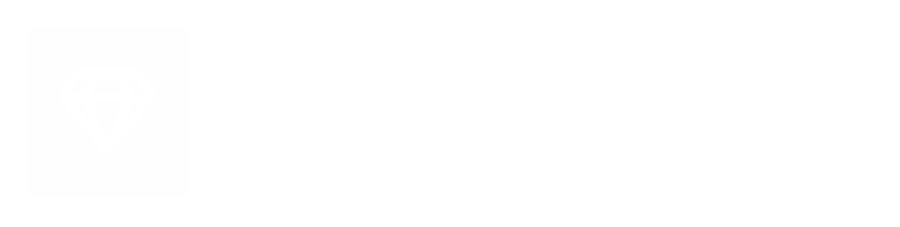 18
[Speaker Notes: Um das Logo auszutauschen: Rechtsklick auf das Bild > Bild ändern]
Logo
Logo-Elemente
LOGO-TEXT
LOGO-SYMBOL
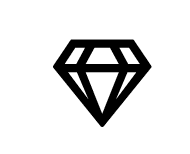 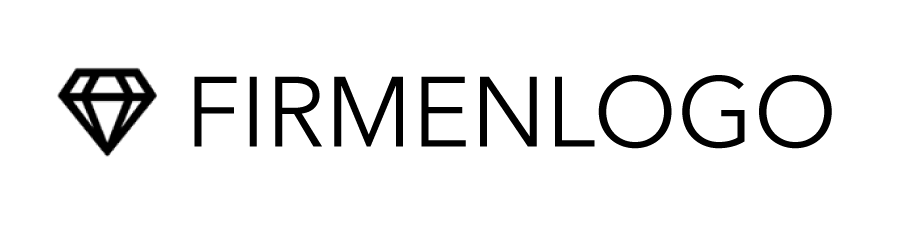 Lorem ipsum dolor sit amet, consectetur adipiscing elit, sed do eiusmod tempor incididunt ut labore et dolore magna aliqua. Ut enim ad minim veniam, quis nostrud exercitation ullamco laboris nisi ut aliquip ex ea commodo consequat.
Duis aute irure dolor in reprehenderit in voluptate velit esse cillum dolore eu fugiat nulla pariatur. Excepteur sint occaecat cupidatat non proident, sunt in culpa qui officia deserunt mollit anim id est laborum.
19
[Speaker Notes: Um das Logo auszutauschen: Rechtsklick auf das Bild > Bild ändern
Sie können diese Folie nutzen, um die Geschichte hinter beiden Elementen Ihres Logos zu erklären.]
Logo
Layout
Lorem ipsum dolor sit amet, consectetur adipiscing elit, sed do eiusmod tempor incididunt ut labore et dolore magna aliqua. Ut enim ad minim veniam, quis nostrud exercitation ullamco laboris nisi ut aliquip ex ea commodo consequat.
HORIZONTALES LOGO
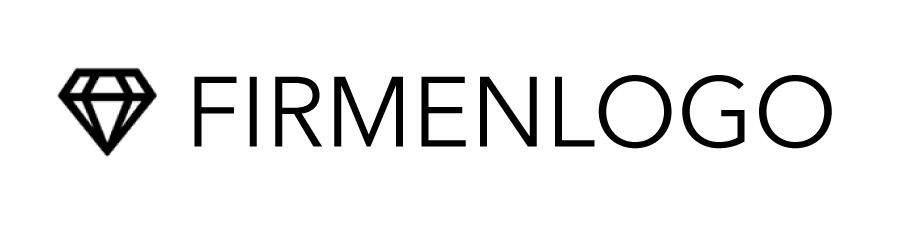 VERTIKALES LOGO
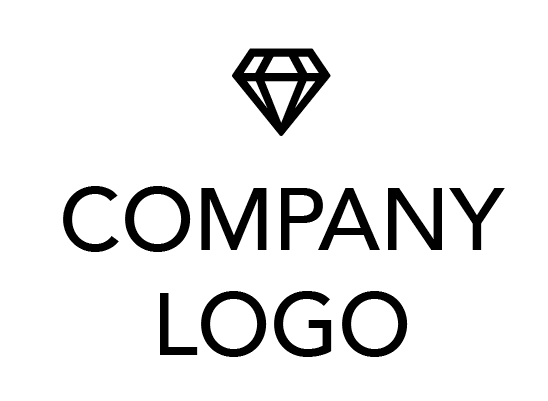 20
[Speaker Notes: Um das Logo auszutauschen: Rechtsklick auf das Bild > Bild ändern
Löschen Sie diese Folie, wenn Sie keine horizontalen und vertikalen Logo-Versionen haben.]
Logo
Anwendung des Logos
Lorem ipsum dolor sit amet, consectetur adipiscing elit, sed do eiusmod tempor incididunt ut labore et dolore magna aliqua.
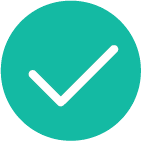 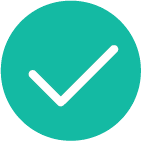 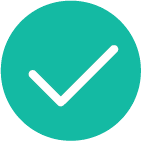 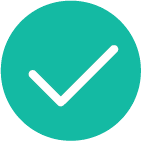 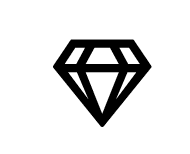 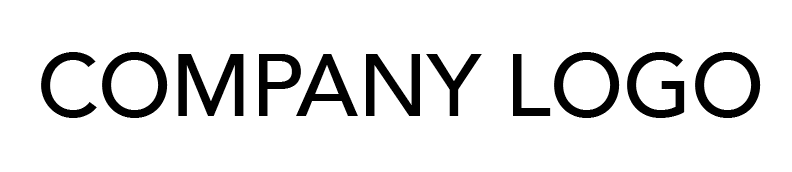 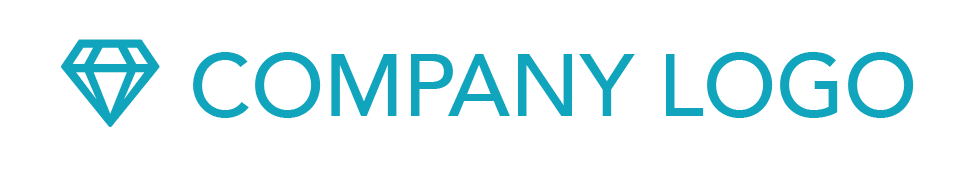 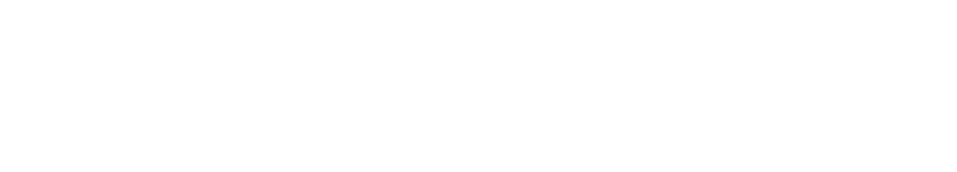 Ja
Logo in xxxxxxx Farbe.
Ja
Nur Logo-Text.
Ja
Logo auf farbigem Hintergrund.
Yes
Logo für Applikationen.
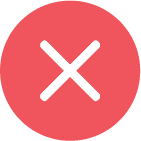 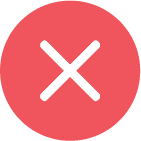 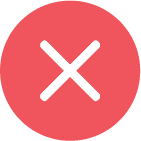 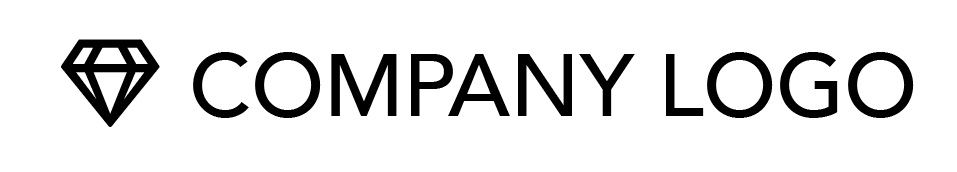 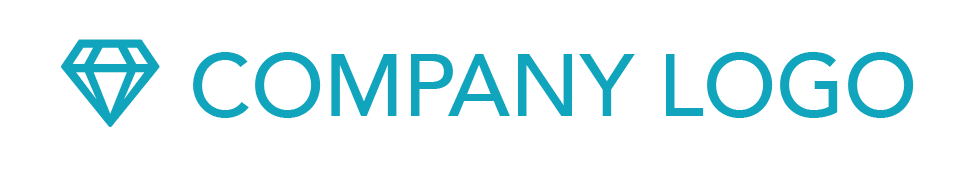 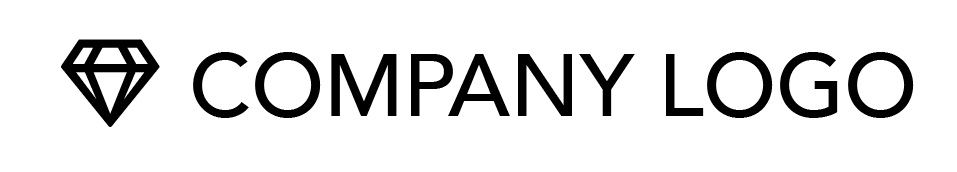 Nein
Das Logo nicht in Farben darstellen, die nicht den Unternehmensfarben entsprechen.
Nein
Keine Effekte anwenden.
Nein
Das Logo nicht verzerren.
21
[Speaker Notes: Um das Logo auszutauschen: Rechtsklick auf das Bild > Bild ändern
Die schlechten Beispiel-Logos für die falsche Farbdarstellung und die Verzerrung müssen neu erstellt werden, nachdem das Bild ausgetauscht wurde. Die Farbänderung finden Sie unter: Klick auf Bild > Bildformat > Farbe. Die Verzerrung können Sie direkt am Bild ausführen.]
Logo
Inkorrekte Darstellung
Lorem ipsum dolor sit amet, consectetur adipiscing elit, sed do eiusmod tempor incididunt ut labore et dolore magna aliqua. Ut enim ad minim veniam, quis nostrud exercitation ullamco laboris nisi ut aliquip ex ea commodo consequat.
LOGO ROTIEREN
ÄNDERN DER LOGO-FARBE
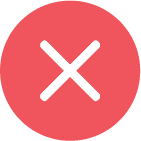 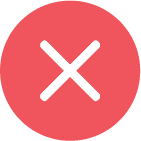 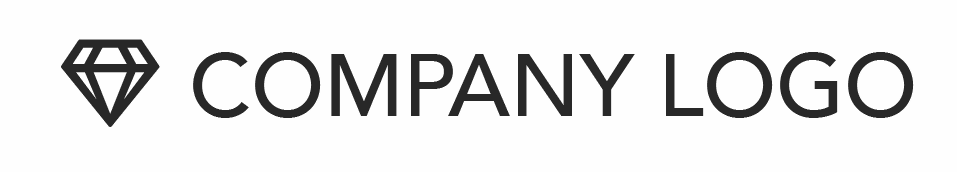 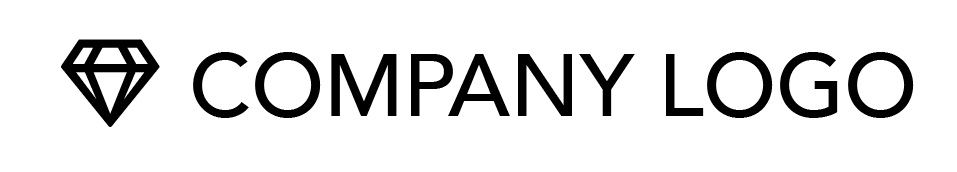 EFFEKTE AUF DAS LOGO ANWENDEN
VERZERREN DES LOGOS
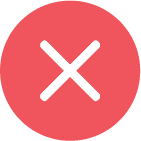 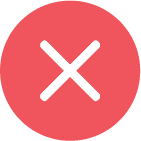 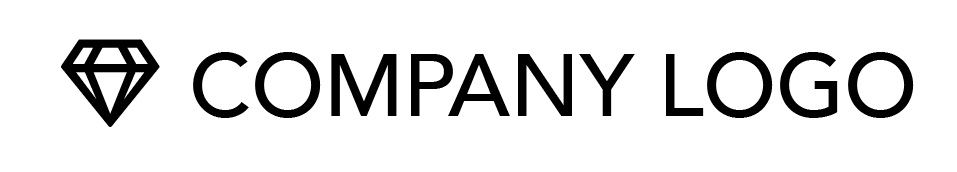 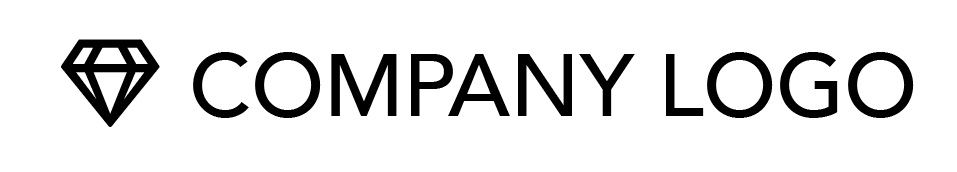 22
[Speaker Notes: Alternatives Layout der Logo-Anwendung. Nutzen Sie beide Folien – falls notwendig – um Spezifika zu klären, die inkorrekt sind. 
Um das Logo auszutauschen: Rechtsklick auf das Bild > Bild ändern
Die schlechten Beispiel-Logos für die falsche Farbdarstellung und die Verzerrung müssen neu erstellt werden, nachdem das Bild ausgetauscht wurde. Die Farbänderung finden Sie unter: Klick auf Bild > Bildformat > Farbe. Die Verzerrung können Sie direkt am Bild ausführen.]
Logo
Logo: freier Raum
Lorem ipsum dolor sit amet, consectetur adipiscing elit, sed do eiusmod tempor incididunt ut labore et dolore magna aliqua. Ut enim ad minim veniam, quis nostrud exercitation ullamco laboris nisi ut aliquip ex ea commodo consequat.
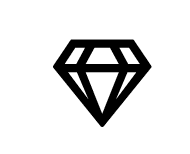 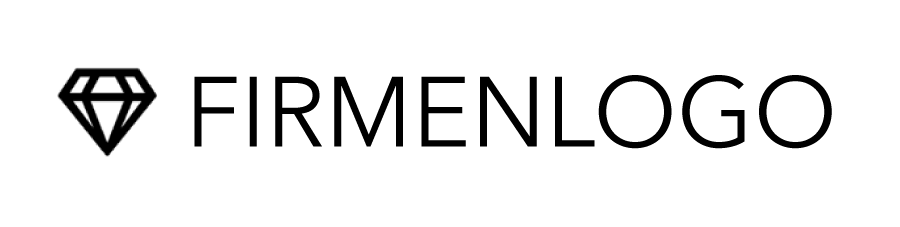 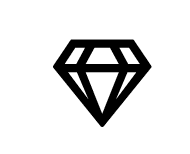 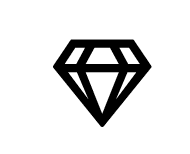 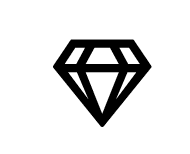 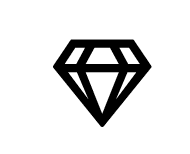 FREIER RAUM IST GLEICH
23
[Speaker Notes: Suchen Sie sich ein fixes Element Ihres Logos (für gewöhnlich die Höhe der Buchstaben), das als Referenz für Ihren freien Raum dient.
Um das Logo auszutauschen: Rechtsklick auf das Bild > Bild ändern. Wenn Ihr Logo-Symbol Ihr Marker für den freien Raum ist, nutzen Sie diese Folie und aktualisieren Sie jedes der genutzten Logo-Symbole anhand Ihres Logo-Symbols.
Ändern Sie die Größe der Außenbox, damit sie Ihrem freien Raum entspricht.]
Logo
Logo: freier Raum
Lorem ipsum dolor sit amet, consectetur adipiscing elit, sed do eiusmod tempor incididunt ut labore et dolore magna aliqua. Ut enim ad minim veniam, quis nostrud exercitation ullamco laboris nisi ut aliquip ex ea commodo consequat.
N
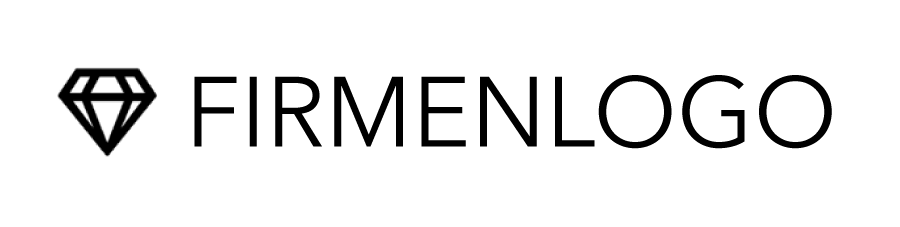 N
N
N
N
FREIRAUM IST GLEICH
24
[Speaker Notes: Alternatives Layout, falls einer der Buchstaben als Referenz für Ihren freien Raum dient. 
Um das Logo auszutauschen: Rechtsklick auf das Bild > Bild ändern. Aktualisieren Sie den Buchstaben N als Marker für den freien Raum mit Ihrem Buchstaben (in Ihrer Schriftart). 
Ändern Sie die Größe der Außenbox, damit sie Ihrem freien Raum entspricht.]
Logo
Logo-Mindestgröße
Lorem ipsum dolor sit amet, consectetur adipiscing elit, sed do eiusmod tempor incididunt ut labore et dolore magna aliqua. Ut enim ad minim veniam, quis nostrud exercitation ullamco laboris nisi ut aliquip ex ea commodo consequat.
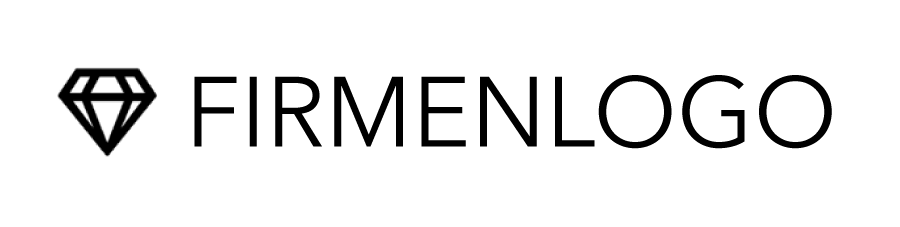 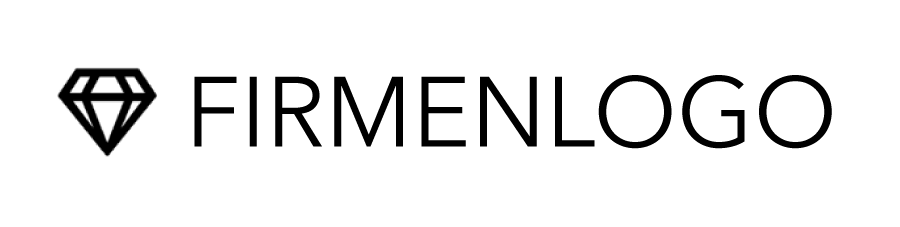 Mindestens = X
25
[Speaker Notes: Um das Logo auszutauschen: Rechtsklick auf das Bild > Bild ändern. 
Wählen und aktualisieren Sie die Mindestgröße]
Farbpalette
26
[Speaker Notes: Hier haben Sie die Option, das Bild durch etwas Passenderes zu ersetzen.]
Farbpalette
Primärfarben
Lorem ipsum dolor sit amet, consectetur adipiscing elit, sed do eiusmod tempor incididunt ut labore et dolore magna aliqua. Ut enim ad minim veniam, quis nostrud exercitation ullamco laboris nisi ut aliquip ex ea commodo consequat.
Farbname
#000000
C000 M000 Y000 K000
Farbname
#000000
C000 M000 Y000 K000
Farbname
#000000
C000 M000 Y000 K000
27
[Speaker Notes: Vorlagenfarben ändern: Entwurf > zweite Spalte Pfeil nach unten klicken > Farben > Farben anpassen.
Aktualisieren Sie die Informationen der Farbprobe (Farbname, RGB-Hexadezimal-Code und CMYK Druckwert)]
Farbpalette
Sekundärfarben
Lorem ipsum dolor sit amet, consectetur adipiscing elit, sed do eiusmod tempor incididunt ut labore et dolore magna aliqua. Ut enim ad minim veniam, quis nostrud exercitation ullamco laboris nisi ut aliquip ex ea commodo consequat.
Farbname
#000000
C000 M000 Y000 K000
Farbname
#000000
C000 M000 Y000 K000
Farbname
#000000
C000 M000 Y000 K000
28
[Speaker Notes: Vorlangenfarben ändern: Entwurf > zweite Spalte Pfeil nach unten klicken > Farben > Farben anpassen.
Aktualisieren Sie die Informationen der Farbprobe (Farbname, RGB-Hexadezimal-Code und CMYK Druckwert)]
Farbpalette
Farbverläufe
Lorem ipsum dolor sit amet, consectetur adipiscing elit, sed do eiusmod tempor incididunt ut labore et dolore magna aliqua. Ut enim ad minim veniam, quis nostrud exercitation ullamco laboris nisi ut aliquip ex ea commodo consequat.
Farbname
Farbname
Farbname
Farbname
Farbname
Farbname
29
[Speaker Notes: Falls Sie gesetzte Farbverläufe haben, können Sie diese hier darstellen. Falls nicht, können Sie diese Folie löschen.
Bearbeiten Sie die Form, indem Sie auf die Form klicken > Formformat > Fülleffekt > Farbverlauf. Jedes Thema und andere Farben, die Sie hinzugefügt haben, sind im Farbverlauf-Modul verfügbar.
Sie können radiale und lineare Farbverläufe sowie die Richtung wählen und Stopps hinzufügen.]
Farbpalette
Abstufungen
Lorem ipsum dolor sit amet, consectetur adipiscing elit, sed do eiusmod tempor incididunt ut labore et dolore magna aliqua. Ut enim ad minim veniam, quis nostrud exercitation ullamco laboris nisi ut aliquip ex ea commodo consequat.
70%
30%
10%
Farbname
#000000
C000 M000 Y000 K000
70%
30%
10%
Farbname
#000000
C000 M000 Y000 K000
30
[Speaker Notes: Ändern Sie die Farbboxen so, dass Sie Ihre Marken-Farben widerspiegeln. 
Bearbeiten Sie die Form, indem Sie auf die Form klicken > Formformat > Fülleffekt
Aktualisieren Sie die Informationen des Musterabschnitts (Farbname, RGB-Hexadezimal-Code und CMYK Druckwert)]
Farbpalette
Grautöne
Lorem ipsum dolor sit amet, consectetur adipiscing elit, sed do eiusmod tempor incididunt ut labore et dolore magna aliqua. Ut enim ad minim veniam, quis nostrud exercitation ullamco laboris nisi ut aliquip ex ea commodo consequat.
70%
30%
10%
Farbname
#000000
C000 M000 Y000 K000
70%
30%
10%
Farbname
#000000
C000 M000 Y000 K000
31
[Speaker Notes: Ändern Sie die Farbboxen so, dass sie Ihre Marken-Farben reflektieren. 
Aktualisieren Sie die Informationen der Farbprobe (Farbname, RGB-Hexadezimal-Code und CMYK Druckwert)]
Typografie
32
[Speaker Notes: Hier haben Sie die Option, das Bild durch etwas Passenderes zu ersetzen.]
Typografie
Schriftart
Lorem ipsum dolor sit amet, consectetur adipiscing elit, sed do eiusmod tempor incididunt ut labore et dolore magna aliqua. Ut enim ad minim veniam, quis nostrud exercitation ullamco laboris nisi ut aliquip ex ea commodo consequat.
Avenir 
ABCDEFGHIKLMNOPQRSTUVWXYZ
abcdefghijklmnopqrstuvwxyz
Avenir Italic
ABCDEFGHIKLMNOPQRSTUVWXYZ
abcdefghijklmnopqrstuvwxyz
Avenir Bold
ABCDEFGHIKLMNOPQRSTUVWXYZ
abcdefghijklmnopqrstuvwxyz
Avenir Bold Italic
ABCDEFGHIKLMNOPQRSTUVWXYZ
abcdefghijklmnopqrstuvwxyz
33
[Speaker Notes: Nutzen Sie diese Folie, wenn Sie nur eine Schriftart/mehrere Fonts einer Font-Familie nutzen. Das bedeutet, dass Überschriften und Textkörper alle zur gleichen Schriftfamilie gehören, auch wenn eins davon gefettet ist und eins nicht.]
Typografie
Überschriften
Lorem ipsum dolor sit amet, consectetur adipiscing elit, sed do eiusmod tempor incididunt ut labore et dolore magna aliqua. Ut enim ad minim veniam, quis nostrud exercitation ullamco laboris nisi ut aliquip ex ea commodo consequat.
Pacifico
ABCDEFGHIKLMNOPQRSTUVWXYZ
abcdefghijklmnopqrstuvwxyz
Pacifico Bold
ABCDEFGHIKLMNOPQRSTUVWXYZ
abcdefghijklmnopqrstuvwxyz
34
[Speaker Notes: Nutzen Sie diese Folie, wenn Sie zwei oder mehr Schriftarten in Ihrem Branding nutzen. Diese Folie zeigt die Haupt-Schriftart für Überschriften.]
Typografie
Textkörper
Lorem ipsum dolor sit amet, consectetur adipiscing elit, sed do eiusmod tempor incididunt ut labore et dolore magna aliqua. Ut enim ad minim veniam, quis nostrud exercitation ullamco laboris nisi ut aliquip ex ea commodo consequat.
Avenir 
ABCDEFGHIKLMNOPQRSTUVWXYZ
abcdefghijklmnopqrstuvwxyz
Avenir Bold
ABCDEFGHIKLMNOPQRSTUVWXYZ
abcdefghijklmnopqrstuvwxyz
35
[Speaker Notes: Nutzen Sie diese Folie, wenn Sie zwei oder mehr Schriftarten in Ihrem Branding nutzen. Diese Folie zeigt die Haupt-Schriftart für den Textkörper.
Duplizieren Sie diese Folie, wenn Sie eine dritte Schriftart nutzen.]
Typograpfie
Websichere Schriftarten
Benutzen Sie diese Schriftarten nur, wenn es ein Kompatibilitätsproblem mit unseren bevorzugten Schriftarten gibt:
Arial
ABCDEFGHIKLMNOPQRSTUVWXYZ
abcdefghijklmnopqrstuvwxyz
Arial Bold
ABCDEFGHIKLMNOPQRSTUVWXYZ
abcdefghijklmnopqrstuvwxyz
36
[Speaker Notes: Nutzen Sie diese Folie, wenn Sie für das Web oder in Microsoft Office aus Kompatibilitätsgründen eine andere Schriftart nutzen.]
Typografie
Beispielanwendung
Lorem ipsum dolor sit amet, consectetur adipiscing elit, sed do eiusmod tempor incididunt ut labore et dolore magna aliqua. Ut enim ad minim veniam, quis nostrud exercitation ullamco laboris nisi ut aliquip ex ea commodo consequat.
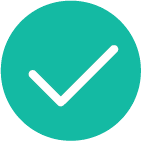 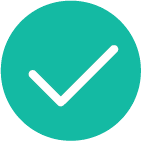 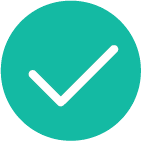 incididunt
consectetur adipiscing elit
Lorem ipsum dolor sit amet, consectetur adipiscing elit, sed do eiusmod tempor incididunt ut labore et magna aliqua.
consectetur
consecteturincididunt
ipsum
Ja
Nutzen Sie Fettungen und regulären Text gemeinsam, um visuelle Reize zu schaffen.
Ja
Kreieren Sie Blöcke mit Überschriften- und Textkörper-Schriftart.
Ja
Nutzen Sie die Überschriften-Schriftart für Überschriften und Hervorhebungen.
37
[Speaker Notes: Nutzen Sie diese Folie, um markenspezifische Anwendungen der Schriftarten zu zeigen.]
Typografie
Beispielanwendungen
Lorem ipsum dolor sit amet, consectetur adipiscing elit, sed do eiusmod tempor incididunt ut labore et dolore magna aliqua. Ut enim ad minim veniam, quis nostrud exercitation ullamco laboris nisi ut aliquip ex ea commodo consequat.
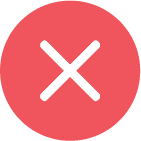 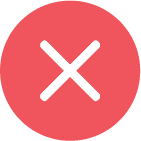 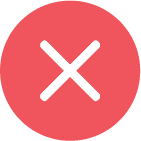 incididunt
consectetur adipiscing elit
Lorem ipsum dolor sit amet, consectetur adipiscing elit, sed do eiusmod tempor incididunt ut labore et magna aliqua.
consectetur
consectetur incididunt
ipsum
Nein
Keine Farbkombinationen nutzen, die zu wenig Kontrast haben.
Nein
Schriftarten nutzen, die nicht im Styleguide gelistet sind.
Nein
Überschriften- und Textkörper-Schriftarten nicht vertauschen.
38
[Speaker Notes: Nutzen Sie diese Folie, um spezifische unangemessene Anwendungen der Schriftart aufzuzeigen.]
Unterstützende Grafiken
39
[Speaker Notes: Ersetzen Sie das Bild durch etwas Passendes]
Unterstützende Grafiken
Lorem ipsum dolor sit amet, consectetur adipiscing elit, sed do eiusmod tempor incididunt ut labore et dolore magna aliqua. Ut enim ad minim veniam, quis nostrud exercitation ullamco laboris nisi ut aliquip ex ea commodo consequat.
Unterstützende Grafiken
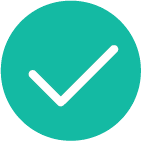 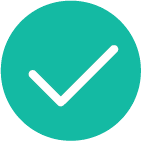 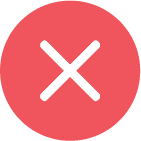 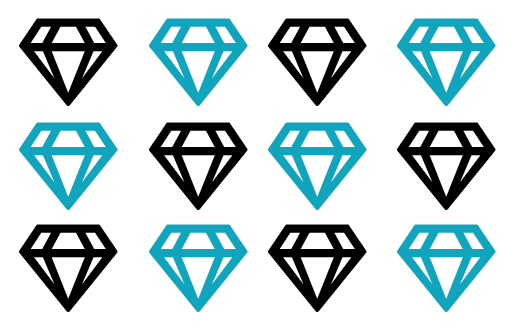 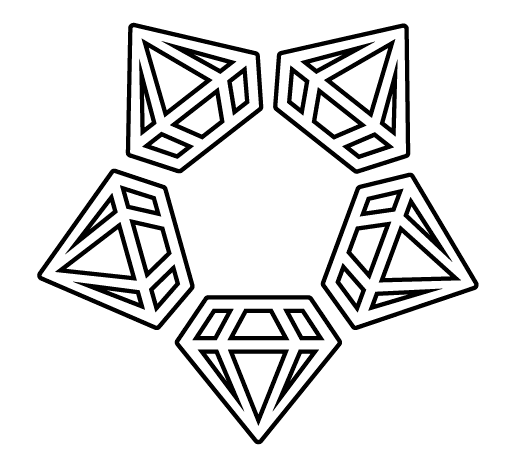 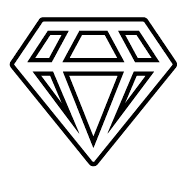 Ja
Unser Firmenmuster verwenden.
Ja
Diese Grafik verwenden.
Nein
Dieses Bild nicht rotieren.
40
[Speaker Notes: Zeigen Sie gute und schlechte Beispiele für unterstützende Grafiken, die für Ihre Firma kreiert wurden. Dabei kann es sich um ein Muster, eine Grafik oder die Verwendung des Logo-Symbols in einer spezifischen Weise handeln. Falls notwendig, zeigen Sie auch falsche Anwendungen auf.
Um die Bilder auszutauschen: Rechtsklick auf ein Bild > Format > Bild ersetzen.]
Unterstützende Grafiken
Lorem ipsum dolor sit amet, consectetur adipiscing elit, sed do eiusmod tempor incididunt ut labore et dolore magna aliqua. Ut enim ad minim veniam, quis nostrud exercitation ullamco laboris nisi ut aliquip ex ea commodo consequat.
Unterstützende Grafiken
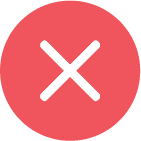 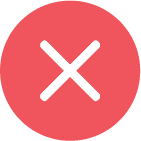 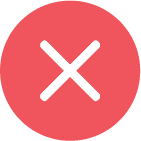 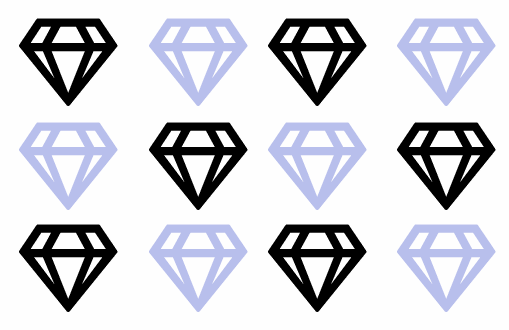 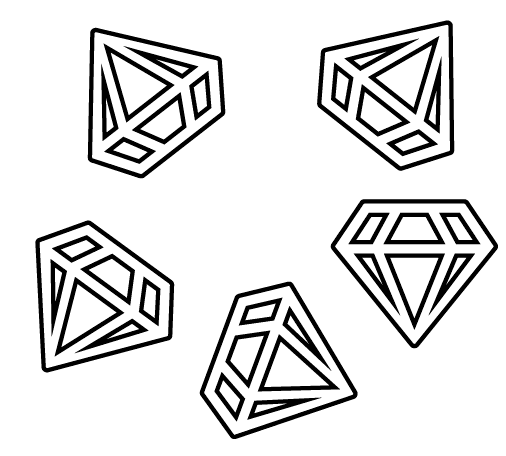 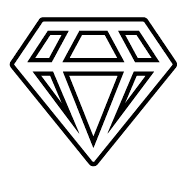 Nein
Die Farben des Musters nicht ändern.
Nein
Das Format dieser Grafik nicht ändern oder editieren.
Nein
Dieses Bild nicht rotieren.
41
[Speaker Notes: Zeigen Sie falsch angewandte unterstützende Grafiken. 
Um die Bilder auszutauschen: Rechtsklick auf ein Bild > Format > Bild ersetzen.]
Unterstützende Grafiken
Hintergrundbilder
Lorem ipsum dolor sit amet, consectetur adipiscing elit, sed do eiusmod tempor incididunt ut labore et dolore magna aliqua.
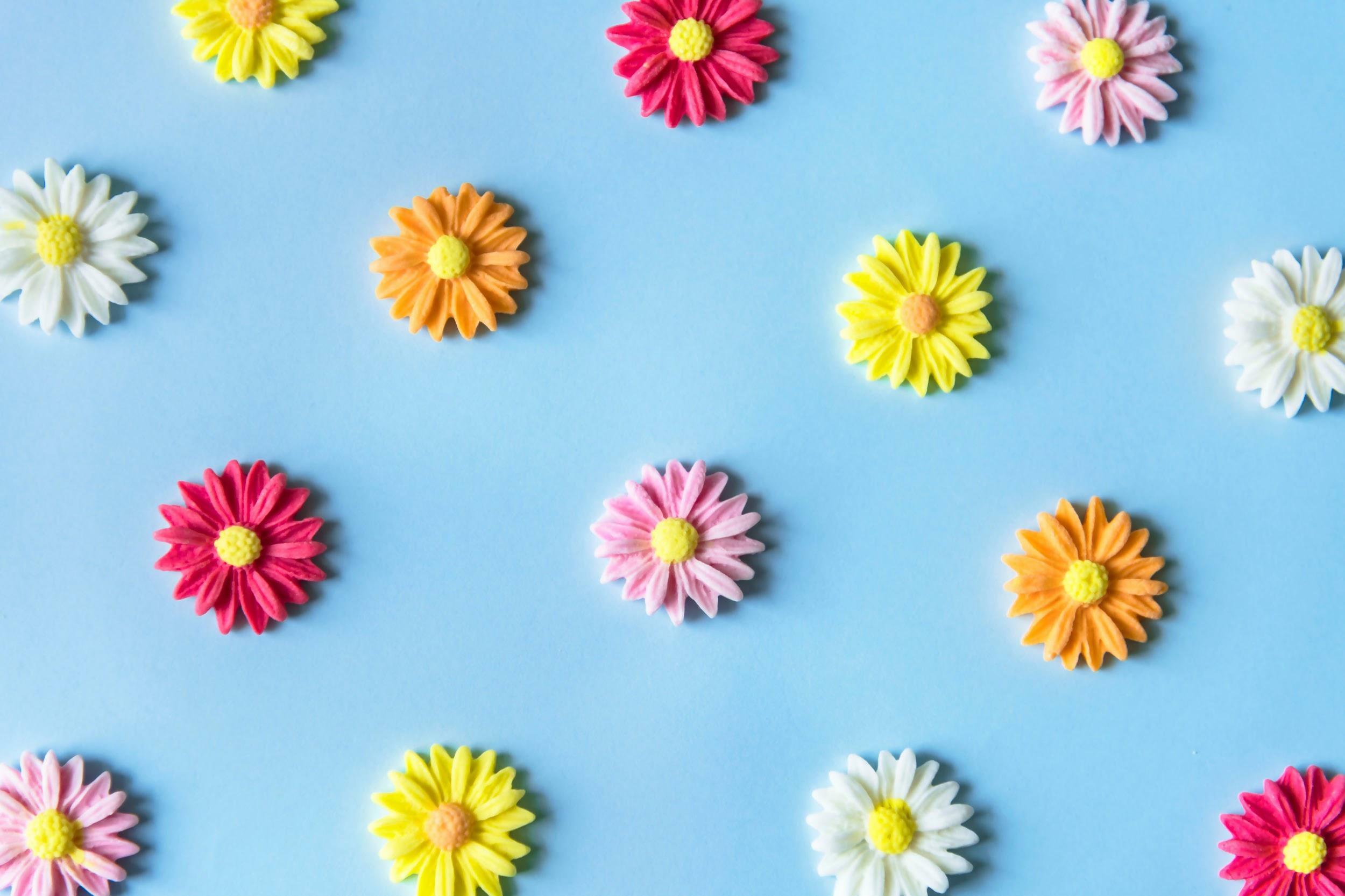 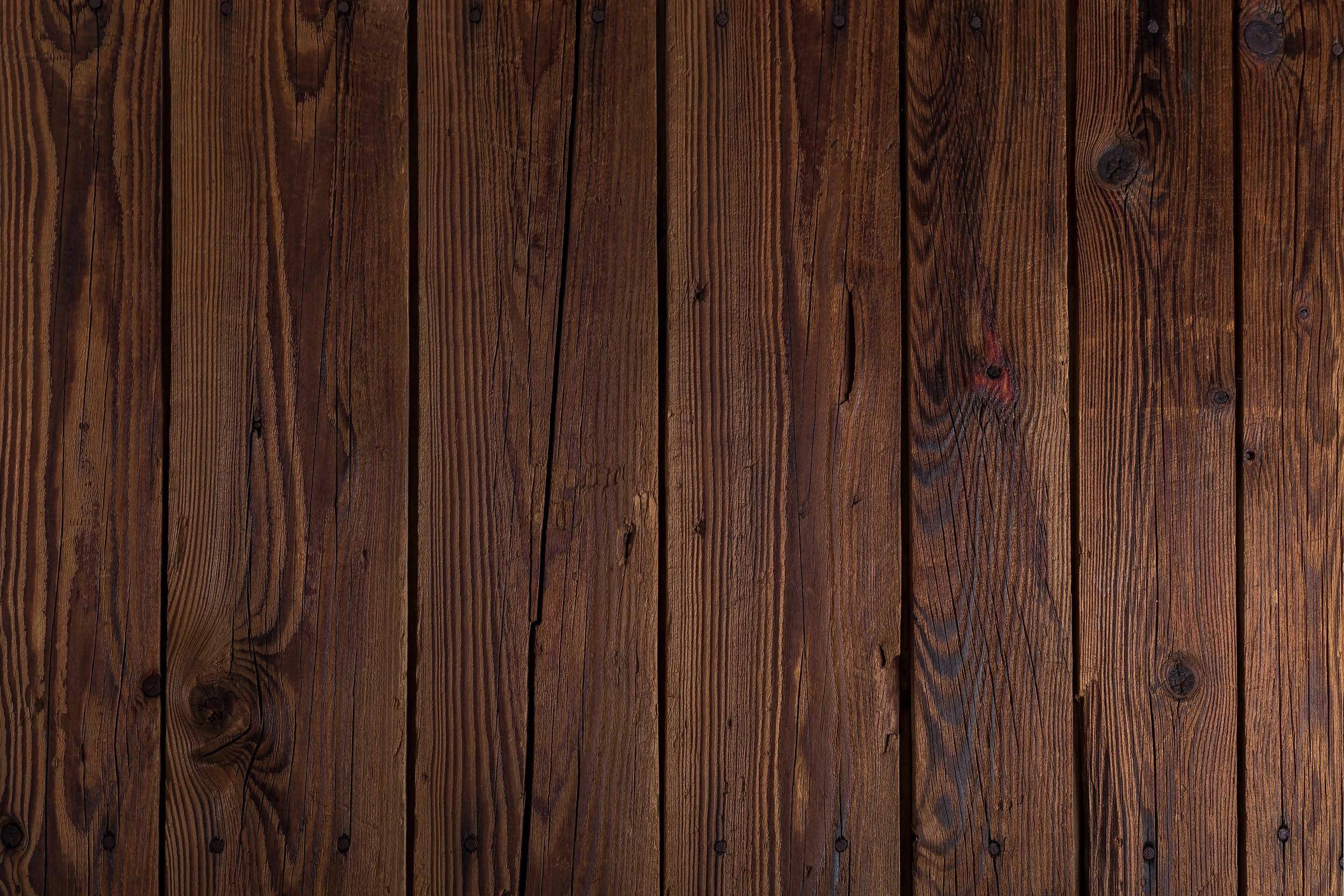 42
[Speaker Notes: Ersetzen Sie die Hintergrundbilder durch Bilder, die für Ihre Firma ausgewählt wurden.
Um die Bilder auszutauschen: Rechtsklick auf ein Bild > Format > Bild ersetzen.]
Anwendung
43
[Speaker Notes: Ersetzen Sie das Bild durch etwas Passendes]
Anwendung
Website
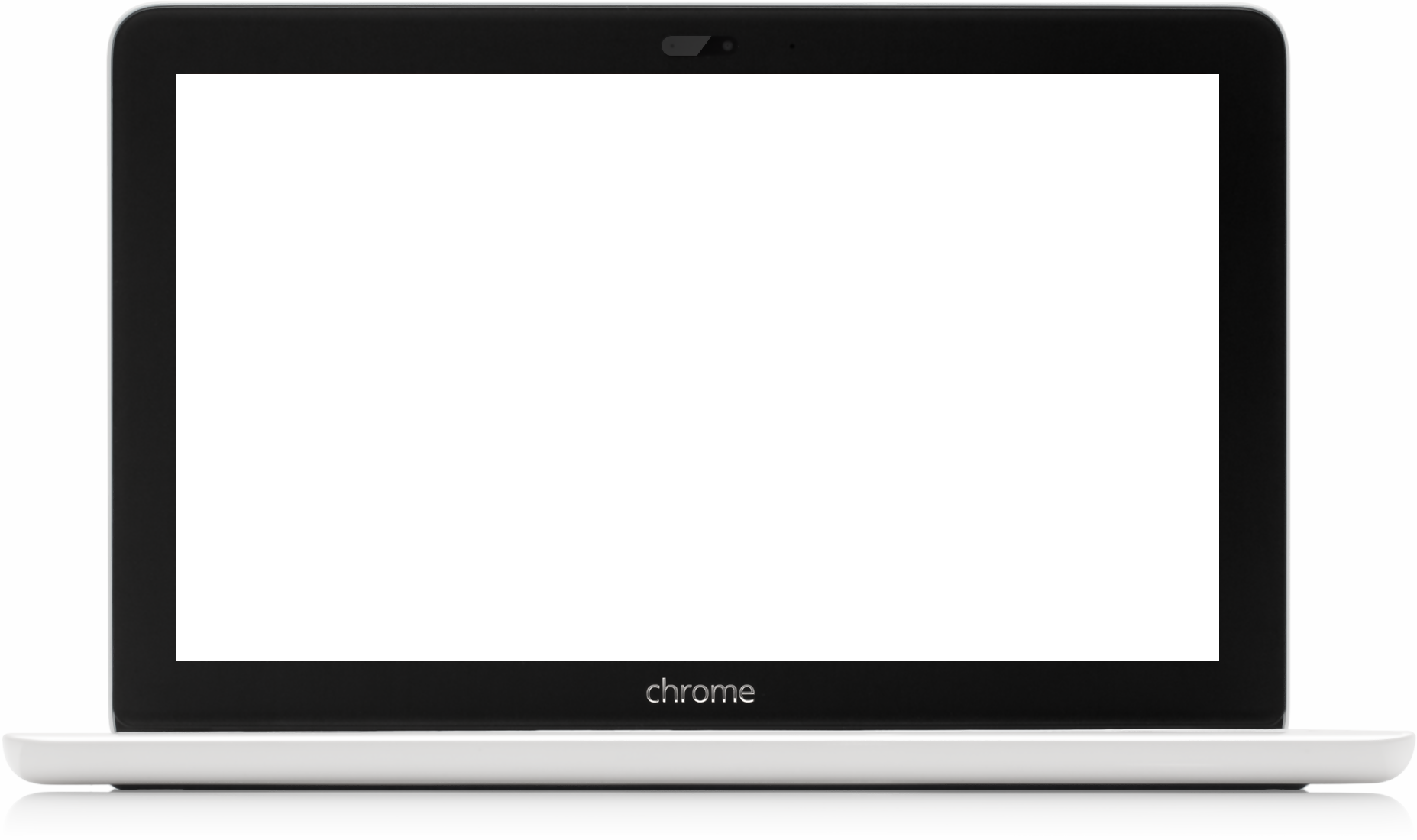 Lorem ipsum dolor sit amet, consectetur adipiscing elit, sed do eiusmod tempor incididunt ut labore et dolore magna aliqua. Ut enim ad minim veniam, quis nostrud exercitation ullamco laboris nisi ut aliquip ex ea commodo consequat.
44
[Speaker Notes: Um das Mockup der Website zu ersetzen: Klick auf das Bild > Bildformat > Bild ändern]
Anwendung
Unsere App
Lorem ipsum dolor sit amet, consectetur adipiscing elit, sed do eiusmod tempor incididunt ut labore et dolore magna aliqua. Ut enim ad minim veniam, quis nostrud exercitation ullamco laboris nisi ut aliquip ex ea commodo consequat.
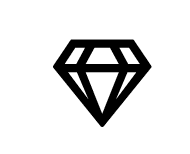 APP SYMBOL
45
[Speaker Notes: Ersetzen Sie den Platzhalter-Screen mit tatsächlichen Screenshots aus Ihrer App.
Um das App-Symbol auszutauschen: Rechtsklick auf das Bild > Format > Bild ersetzen. (Wenn kein App-Symbol notwendig ist, können Sie es löschen.)]
Anwendung
Soziale Medien
Lorem ipsum dolor sit amet, consectetur adipiscing elit, sed do eiusmod tempor incididunt ut labore et dolore magna aliqua.
Lorem ipsum dolor sit amet, consectetur adipiscing elit, sed do eiusmod tempor incididunt ut labore et dolore magna aliqua.
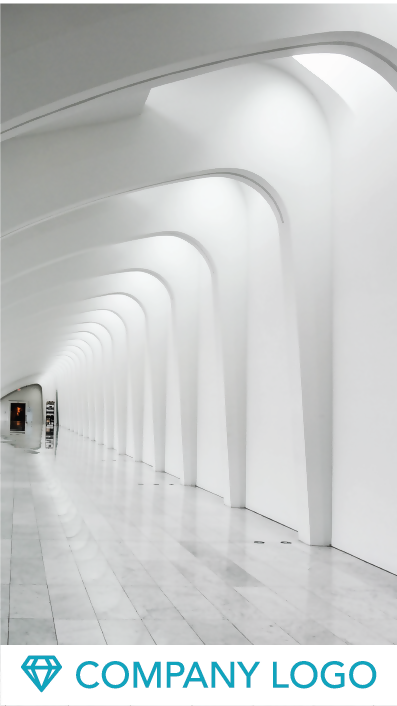 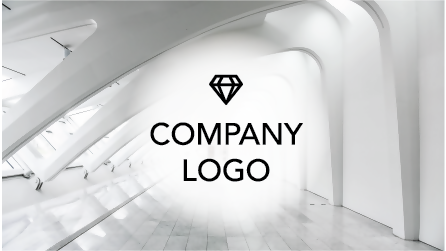 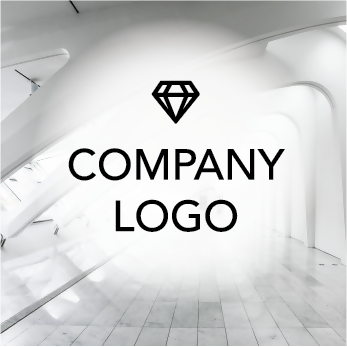 BEISPIEL INSTAGRAM
BEISPIEL-AVATAR
BEISPIEL FACEBOOK
46
[Speaker Notes: Klick auf das Bild > Bildformat > Bild ändern]
Anwendung
E-Mail-Signatur
HORIZONTALE AUSRICHTUNG
Lorem ipsum dolor sit amet, consectetur adipiscing elit, sed do eiusmod tempor incididunt ut labore et dolore magna aliqua. Ut enim ad minim veniam, quis nostrud exercitation ullamco laboris nisi ut aliquip ex ea commodo consequat.
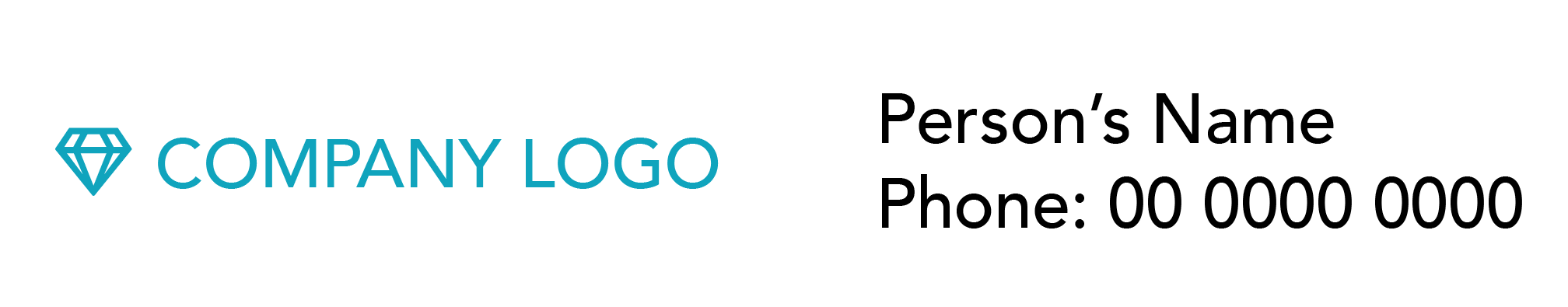 VERTIKALE AUSRICHTUNG
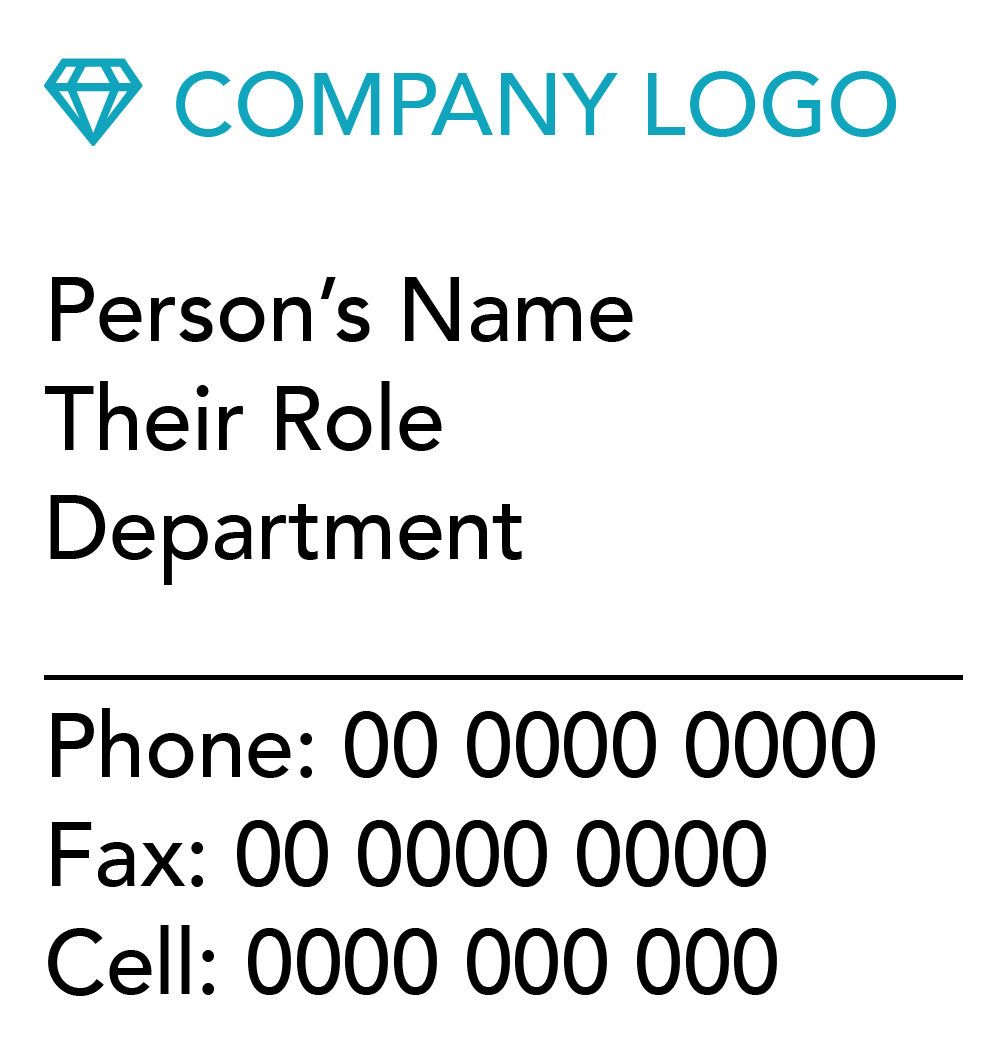 47
[Speaker Notes: Klick auf das Bild > Bildformat > Bild ändern]
Anwendung
Visitenkarten
Vorderseite
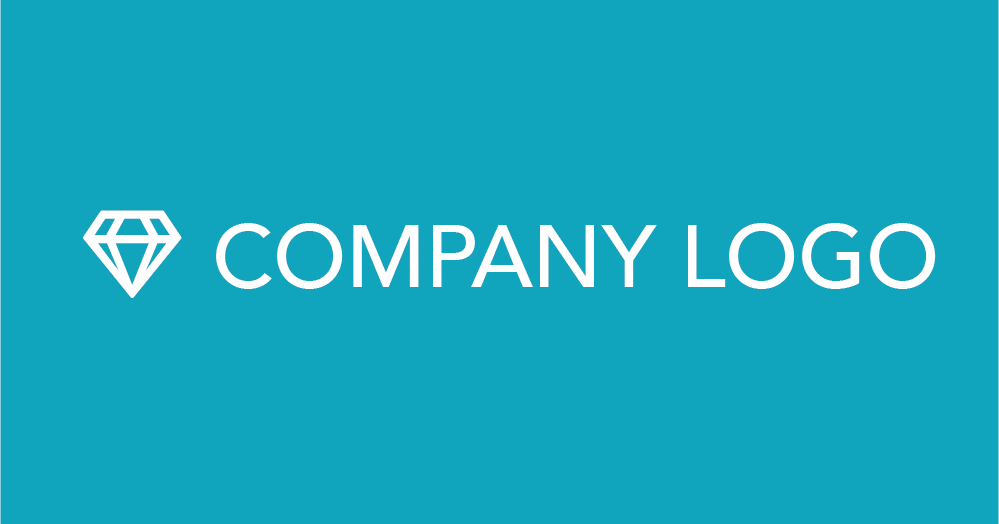 Lorem ipsum dolor sit amet, consectetur adipiscing elit, sed do eiusmod tempor incididunt ut labore et dolore magna aliqua. Ut enim ad minim veniam, quis nostrud exercitation ullamco laboris nisi ut aliquip ex ea commodo consequat.
Rückseite
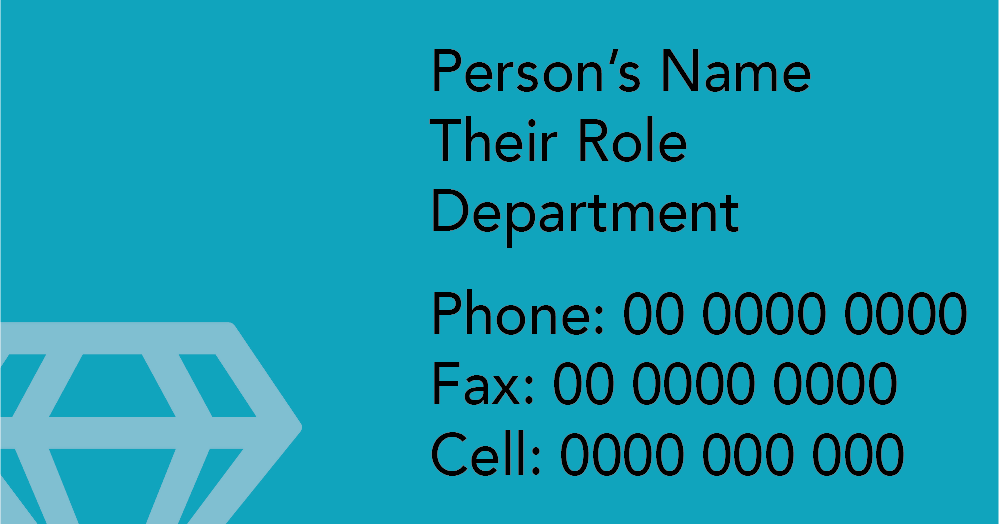 48
[Speaker Notes: Klicken Sie auf das Mockup der Visitenkarte und ersetzen Sie das Bild. Falls Ihre Karten-Größen anders sind: Einfügen > Bild. Wählen Sie Ihr Visitenkarten-Bild aus und ziehen Sie es auf ungefähr die gleiche Größe wie das Beispiel. Skalieren Sie auch die weiße Box mit der grauen Umrandung im Styleguide, um sie anzupassen.]
Anwendung
Visitenkarten
Lorem ipsum dolor sit amet, consectetur adipiscing elit, sed do eiusmod tempor incididunt ut labore et dolore magna aliqua. Ut enim ad minim veniam, quis nostrud exercitation ullamco laboris nisi ut aliquip ex ea commodo consequat.
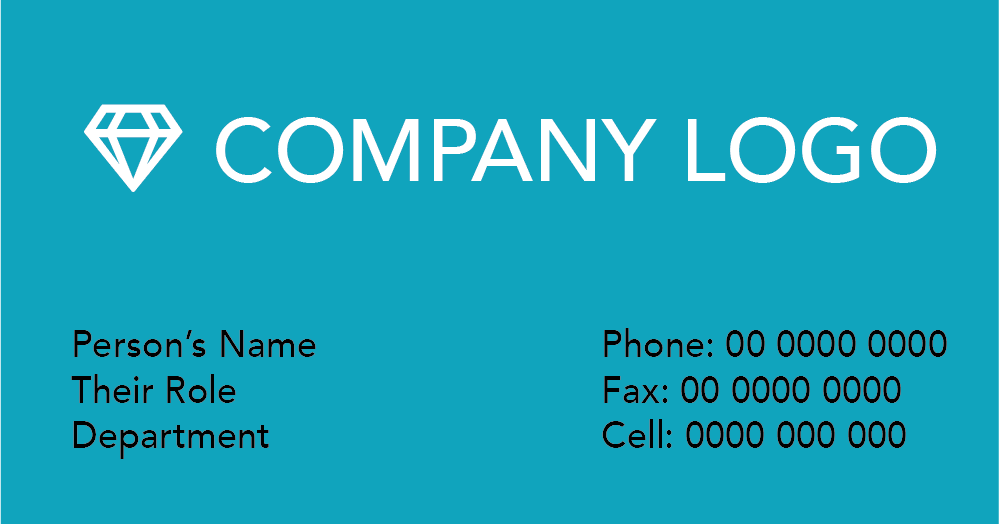 49
[Speaker Notes: Alternatives Layout für eine einseitige Visitenkarte.
Klicken Sie auf das Mockup der Visitenkarte und ersetzen Sie das Bild. Falls Ihre Karten-Größen anders sind: Einfügen > Bild. Wählen Sie Ihr Visitenkarten-Bild aus und ziehen Sie es auf ungefähr die gleiche Größe wie das Beispiel. Skalieren Sie auch die weiße Box mit der grauen Umrandung im Styleguide, um sie darauf anzupassen.]
Anwendung
Briefkopf
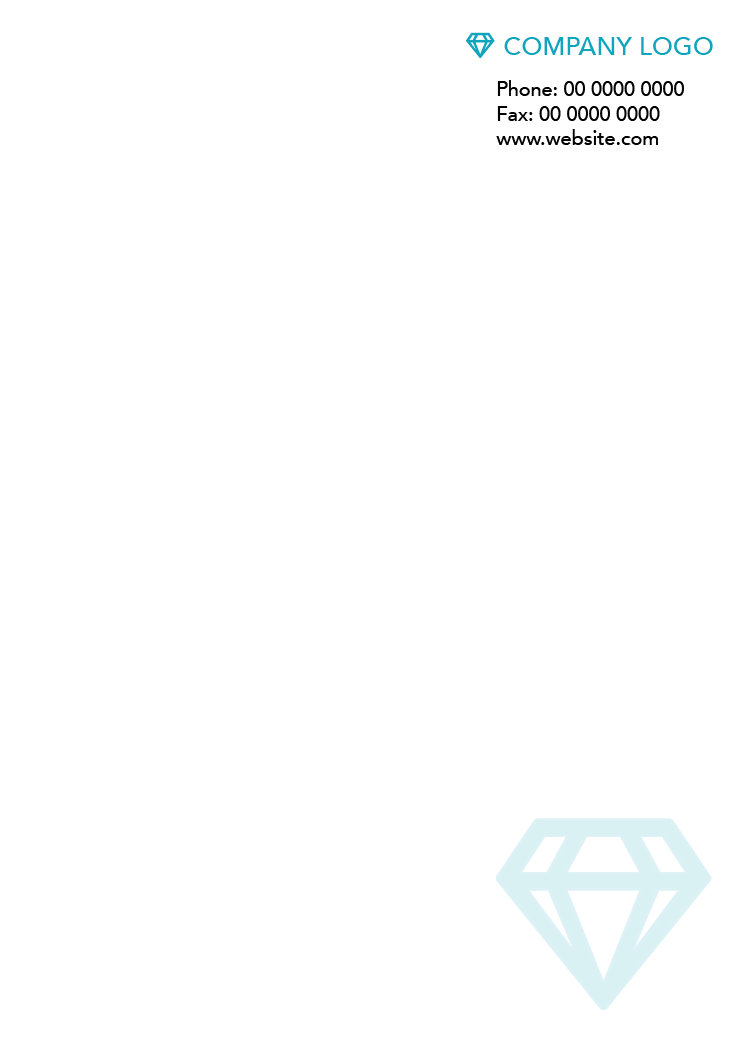 Lorem ipsum dolor sit amet, consectetur adipiscing elit, sed do eiusmod tempor incididunt ut labore et dolore magna aliqua. Ut enim ad minim veniam, quis nostrud exercitation ullamco laboris nisi ut aliquip ex ea commodo consequat.
50
[Speaker Notes: Klicken Sie auf das Mockup des Briefkopfs und ersetzen Sie es. Falls Ihr Briefkopf eine andere Größe hat: Einfügen > Bild. Wählen Sie Ihren Briefkopf aus und skalieren Sie ihn auf etwa die gleiche Größe wie das Beispiel. Skalieren Sie auch die weiße Box mit der grauen Umrandung im Styleguide, um sie darauf anzupassen.]
Anwendung
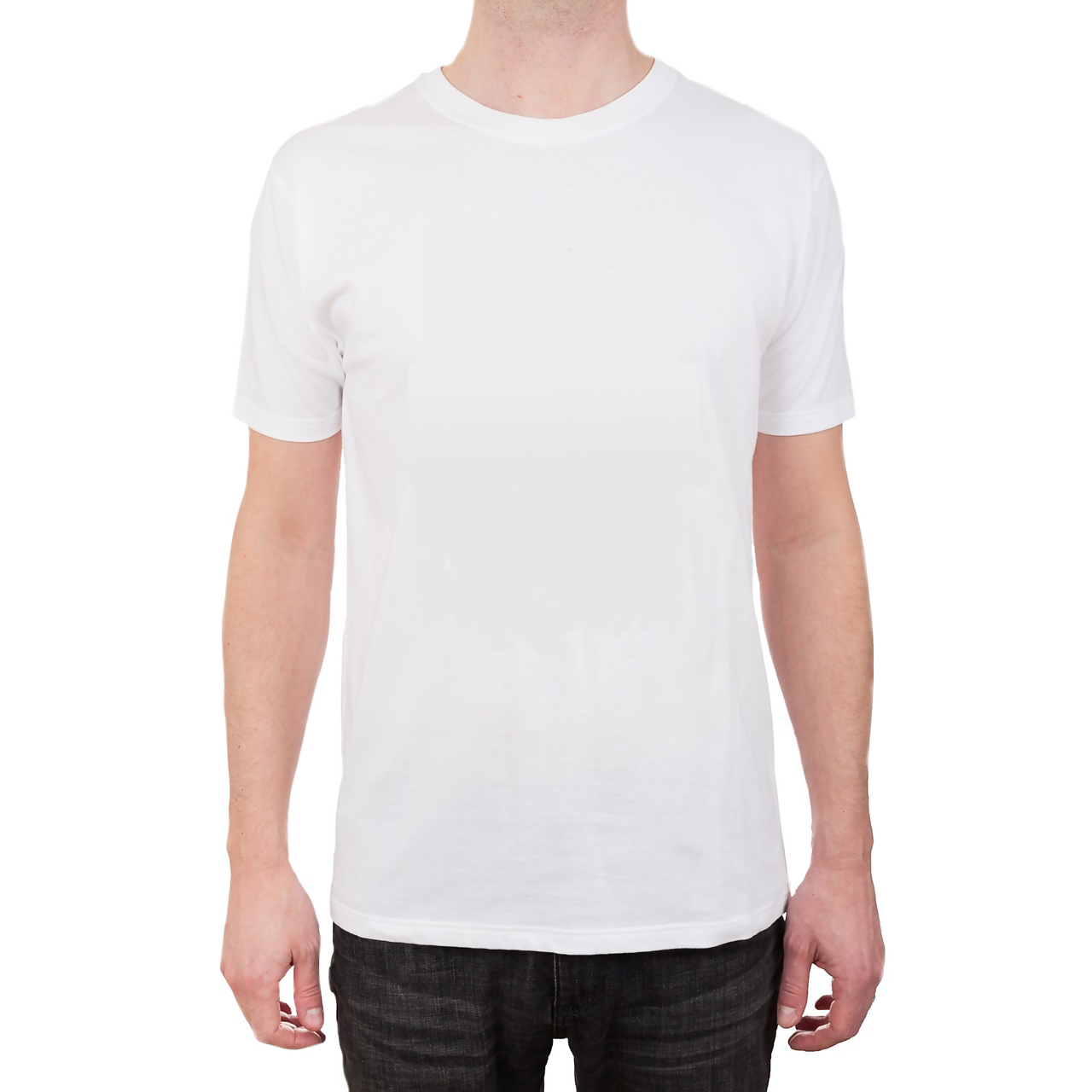 Andere Artikel
Lorem ipsum dolor sit amet, consectetur adipiscing elit, sed do eiusmod tempor incididunt ut labore et dolore magna aliqua. Ut enim ad minim veniam, quis nostrud exercitation ullamco laboris nisi ut aliquip ex ea commodo consequat.
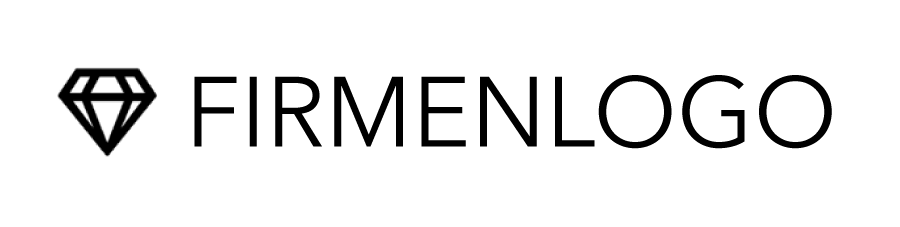 51
[Speaker Notes: Falls Sie andere Muster Ihrer Marke nutzen (z. B. Promo-Artikel wie Hüte, Stifte oder Mitarbeiter-Uniformen), fügen Sie diese hinzu.]
Vielen Dank
Sollten Sie Fragen zum Branding haben, kontaktieren Sie bitte:
Person auf 0000 0000
52
[Speaker Notes: Ersetzen sie das Bild durch etwas Passendes]